«Забота о здоровье детей – важнейший труд воспитателя»В.А.Сухомлинский
Тема:
«Приобщение дошкольников 
к здоровому образу жизни»

Творческое название:
«Если хочешь быть здоров…..»

Выполнила Евсикова  М.В., 
воспитатель МДОУ  
«Детский сад №43 «Яблонька» 
города Тамбова, 2021г.
ТИП ПРОЕКТА:
Информационно-творческий

ПО ХАРАКТЕРУ СОДЕРЖАНИЯ:
Ребенок, здоровье – будущее

ПО КОЛИЧЕСТВУ УЧАСТНИКОВ:
Групповой

ПРОДОЛЖИТЕЛЬНОСТЬ:
4 месяца
(с 1 сентября по 31 декабря 2021года)
АКТУАЛЬНОСТЬ:
Проблемы здоровья населения России, в частности, здоровья российских детей в последние годы, являются причиной для беспокойства, как государственных организаций, так и общества, самих граждан. В настоящее время эта проблема обсуждается достаточно часто и решение  ее необходимо начинать с дошкольных учреждений (с самого раннего возраста) через проведение с детьми ряда мероприятий,  направленных на формирование навыков и расширение знаний  о физических упражнениях,  правильном питании, правилах личной гигиены и здоровом сне. Все это, включая тесную взаимосвязь детского сада и семьи, поможет воспитать у детей привычку думать и заботиться о своем здоровье. Использование данного проекта в других дошкольных учреждениях будет способствовать приобщению  детей к здоровому образу жизни и уменьшению их заболеваемости.
ЦЕЛЬ ПРОЕКТА:
Научить ребенка беречь себя через воспитание привычки думать и заботиться о своем здоровье
ОСНОВОПОЛАГАЮЩИЙ ВОПРОС:
Как 
            заботиться 
                       о своем
                                     здоровье?
ПРОБЛЕМНЫЕ ВОПРОСЫ:
Возможно ли у детей среднего дошкольного возраста воспитать привычку думать и заботиться о своем здоровье? 

Каким образом у ребенка формируется представление о здоровом образе жизни?

Каковы преимущества дошкольного учреждения в воспитании привычки здорового образа жизни и формировании представлений о нем?
ГИПОТЕЗА:
Если в воспитательно-образовательный процесс ввести дополнительную систему мероприятий по формированию навыков и расширению знаний  о физических упражнениях,  правильном питании, правилах личной гигиены и здоровом сне, то это позволит сформировать у детей умения и значительно повысить их осведомленность  в этой области, что будет способствовать эффективности приобщения дошкольников к здоровому образу жизни.
УЧАСТНИКИ ПРОЕКТА:
ВОСПИТАННИКИ СРЕДНЕЙ ГРУППЫ

ВОСПИТАТЕЛИ ГРУППЫ

ИНСТРУКТОР ПО ФИЗИЧЕСКОЙ КУЛЬТУРЕ

РОДИТЕЛИ
АННОТАЦИЯ:
Данный проект осуществляется в
регламентированной деятельности:  занятия по ознакомлению с 
                                                                           окружающим, изобразительной 
                                                                           деятельности, подготовке  к   
                                                                           обучению письму, 
                                                                           развитию речи
частично регламентированной 
         деятельности:                                        прогулки, экскурсии     
                                    
свободной деятельности:                     игры, самостоятельная             
                                                                         деятельность   детей  
                                                                         (в детском саду и дома)     

        В ходе работы над проектом у детей воспитывается привычка думать и заботиться о своем здоровье; укрепляется взаимосвязь детского сада и семьи.
Приобщение детей среднего дошкольного возраста к здоровому образу жизни неразрывно связано с процессом формирования навыков и расширения знаний  детей о физических упражнениях,  правильном питании, правилах личной гигиены и здоровом сне.
ДИДАКТИЧЕСКИЕ ЗАДАЧИ:
Расширить знания детей о полезности сна, правилах личной гигиены, правильном питании, важности физических упражнений

Приобщить детей к использованию правил личной гигиены в детском саду и дома

Способствовать творческому освоению детьми основных движений (ходьба, прыжки, лазание, и т.д.) и воспитывать двигательную самостоятельность

 Формировать чувство ответственности за свое здоровье

Установить тесную взаимосвязь с родителями для достижения единомыслия  по данной проблеме
МЕТОДИЧЕСКИЕ ЗАДАЧИ:
Проанализировать педагогическую, медицинскую, методическую  литературу, периодические издания и нормативные документы по проблеме исследования

Изучить передовой педагогический опыт по теме исследования

Разработать дидактические материалы

Разработать диагностический инструментарий для  выявления уровня детьми практического и теоретического материала в рамках проекта

Разработать методические рекомендации для  воспитателей и родителей

Организовать проектную и исследовательскую деятельность детей

Подвести  итог проектной деятельности
ОСНОВНЫЕ ОЖИДАЕМЫЕ РЕЗУЛЬТАТЫ:
Расширение знаний детей о полезности сна, правилах личной гигиены, важности физических упражнений
Использование детьми правил личной гигиены в детском саду и дома
Самостоятельное творческое  использование детьми основных движений в свободной деятельности в детском саду и дома
Отражение впечатлений детей в продуктивной деятельности
Установление тесной взаимосвязи с родителями
Высокие результаты диагностического обследования
Выпуск рекомендаций для родителей и воспитателей
ЭТАПЫ ПРОЕКТА:
ПЕРСПЕКТИВНОЕ ПЛАНИРОВАНИЕ ПО РЕАЛИЗАЦИИ ОСНОВНОГО ЭТАПА ПРОЕКТА
ДИАГНОСТИЧЕСКИЙ ИНСТРУМЕНТАРИЙ ДЛЯ ВЫЯВЛЕНИЯ УРОВНЯ УСВОЕНИЯ ДЕТЬМИ ПРАКТИЧЕСКОГО И ТЕОРЕТИЧЕСКОГО МАТЕРИАЛА ПРЕДЛАГАЕМОГО В РАМКАХ ПРОЕКТА
ПАРАМЕТРЫ ДЛЯ ОЦЕНКИ ЗНАНИЙ И УМЕНИЙ ДЕТЕЙ
1 балл – ребенок не ответил на вопрос (не выполнил самостоятельно)
2 балла – ребенок ответил с помощью наводящих вопросов (выполнил с небольшой подсказкой воспитателя)
3 балла -  ребенок ответил на вопрос самостоятельно ( выполнил самостоятельно)

Шкала оценки знаний детей (15 вопросов)
38-45 баллов – Высокий уровень
24-37 баллов – Средний уровень
15-23 баллов – Низкий уровень

Шкала для оценки умений детей ( 5 заданий)
13-15 баллов – Высокий уровень
8-12 баллов – Средний уровень
5-7 баллов – Низкий уровень
Результаты диагностического обследования
В  НАЧАЛЕ
 ОСНОВНОГО ЭТАПА ПРОЕКТА
В  КОНЦЕ
 ОСНОВНОГО ЭТАПА ПРОЕКТА
РЕЗУЛЬТАТЫ ПРОЕКТА:
Расширены знания детей о полезности сна, правилах личной гигиены, правильном питании, важности физических упражнений
Оформлены фотогалереи на темы «Уход за собой в детском саду» и «Здоровьесберегающие технологии»
Оформлены выставки детских  рисунков «Полезные продукты» и аппликаций «Кроватка»
61% детей самостоятельно используют правила личной гигиены в детском саду и дома
57% детей в домашних условиях самостоятельно творчески используют основные виды движений (ползание, прыжки, игры с мячом)
Достигнуто единомыслие с родителями по данной теме через анкетирование, консультации, круглый стол, открытые занятия, оформленные  папки-передвижки
Налажена тесная взаимосвязь с воспитателем по физкультурно-оздоровительной работе посредством проведения тематических дней, спортивного досуга, подвижных игр, анализа анкет родителей
Разработаны  и оформлены методические рекомендации для родителей и воспитателей
ФОТОГАЛЕРЕЯ «Уход за собой»
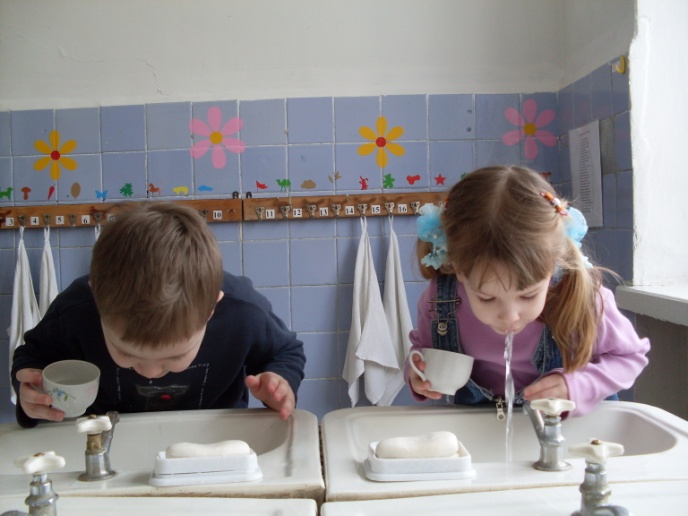 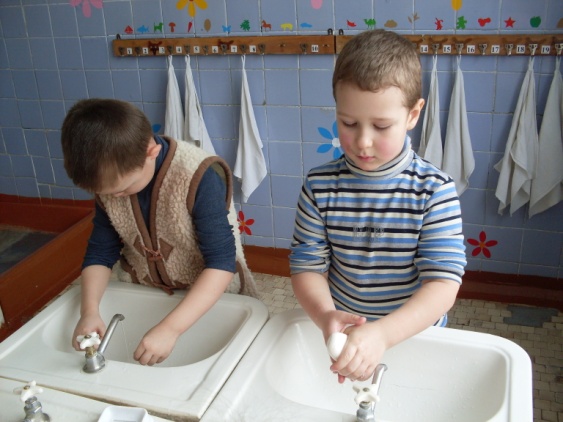 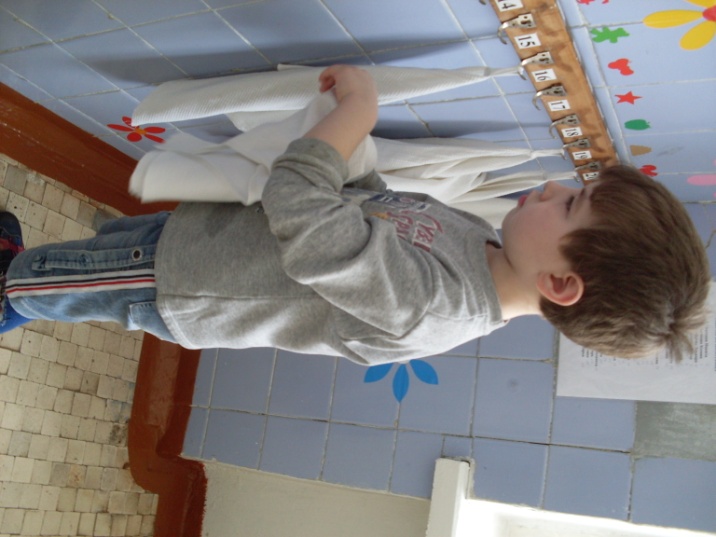 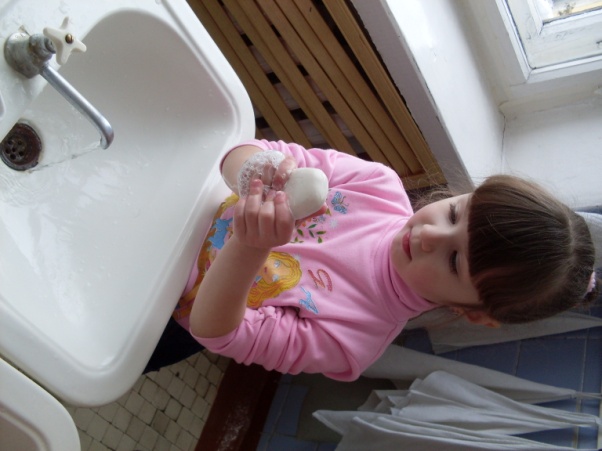 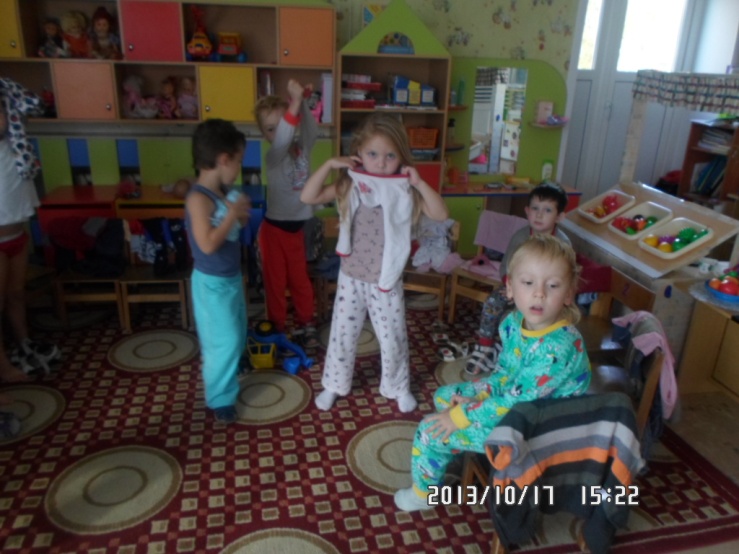 ФОТОГАЛЕРЕЯ «Здоровьесберегающие технологии»
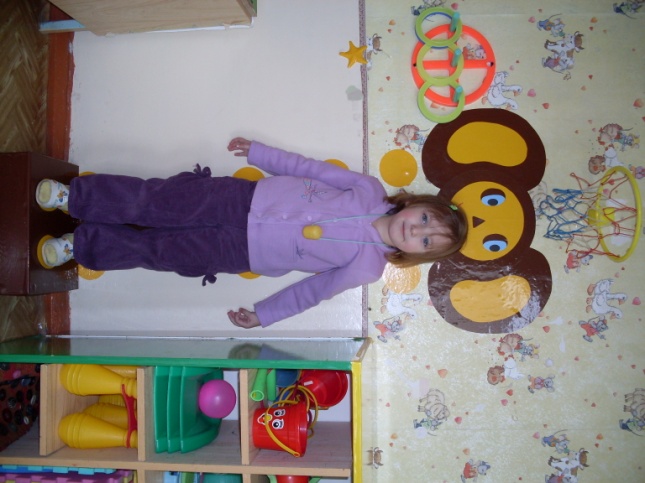 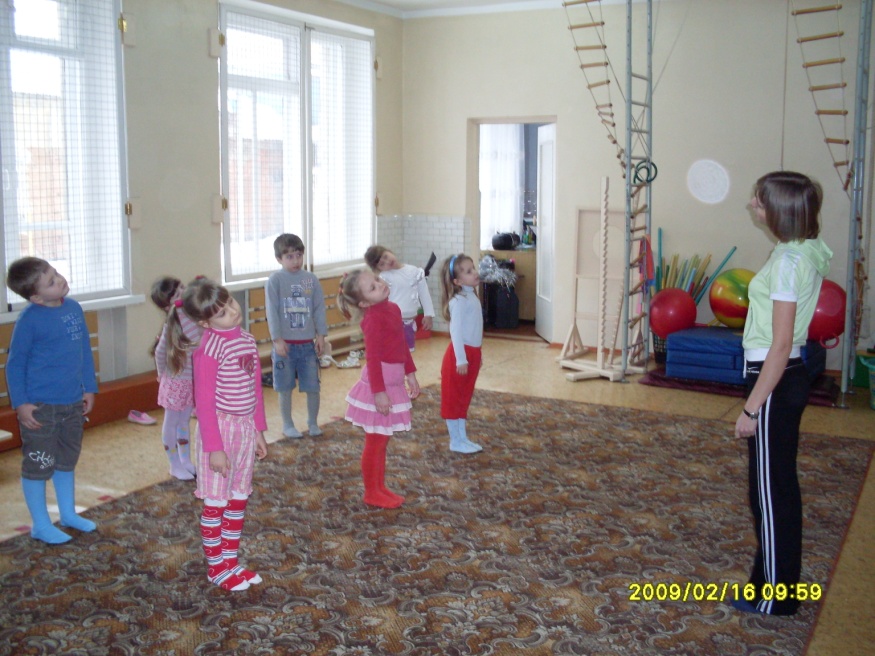 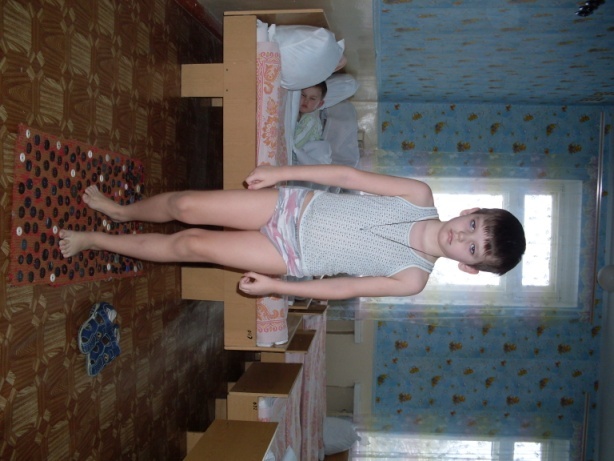 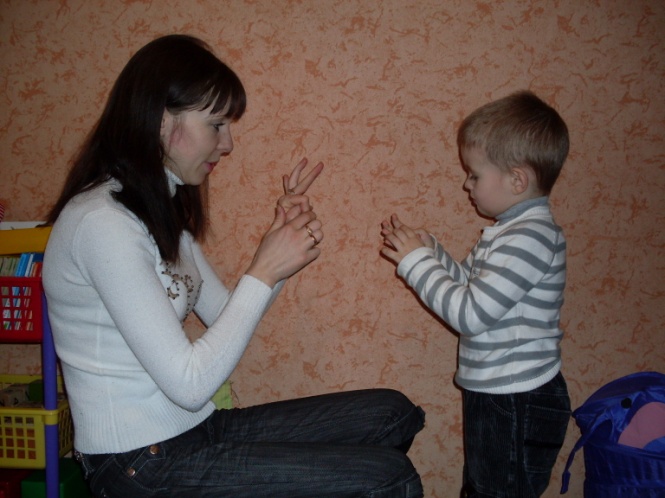 ВЫСТАВКА РИСУНКОВ «Полезные продукты»
ВЫСТАВКА АППЛИКАЦИЙ «Кроватка»
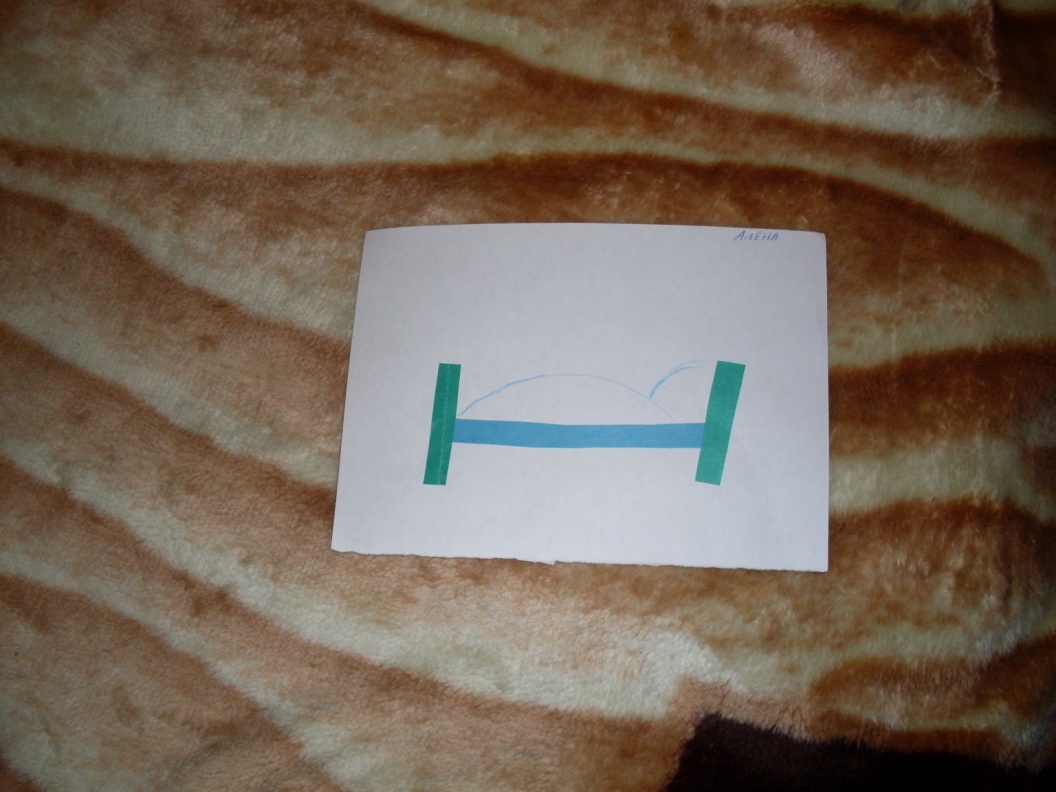 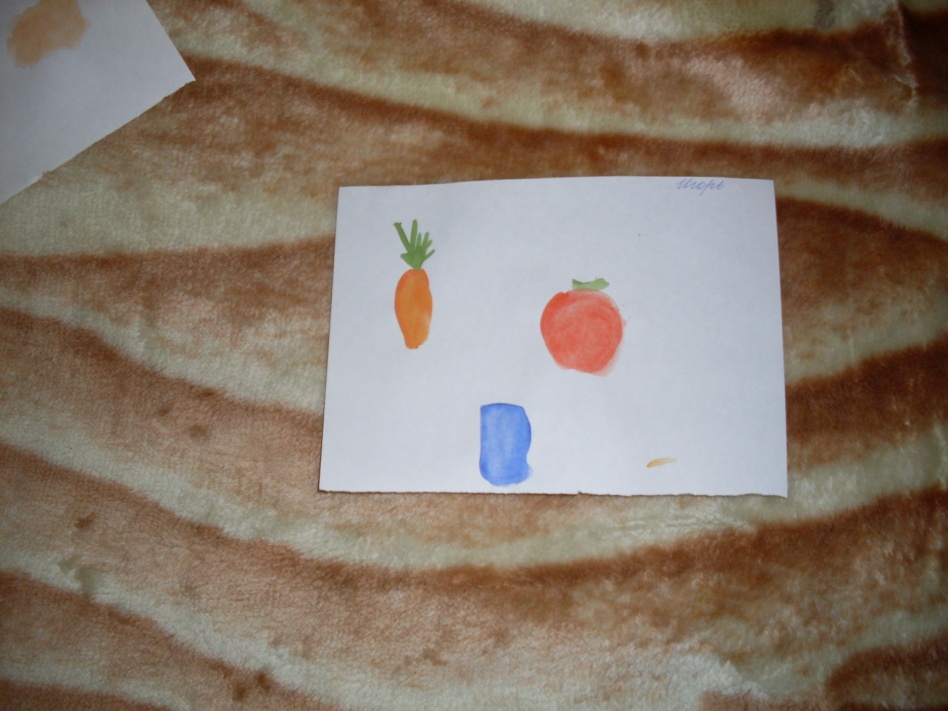 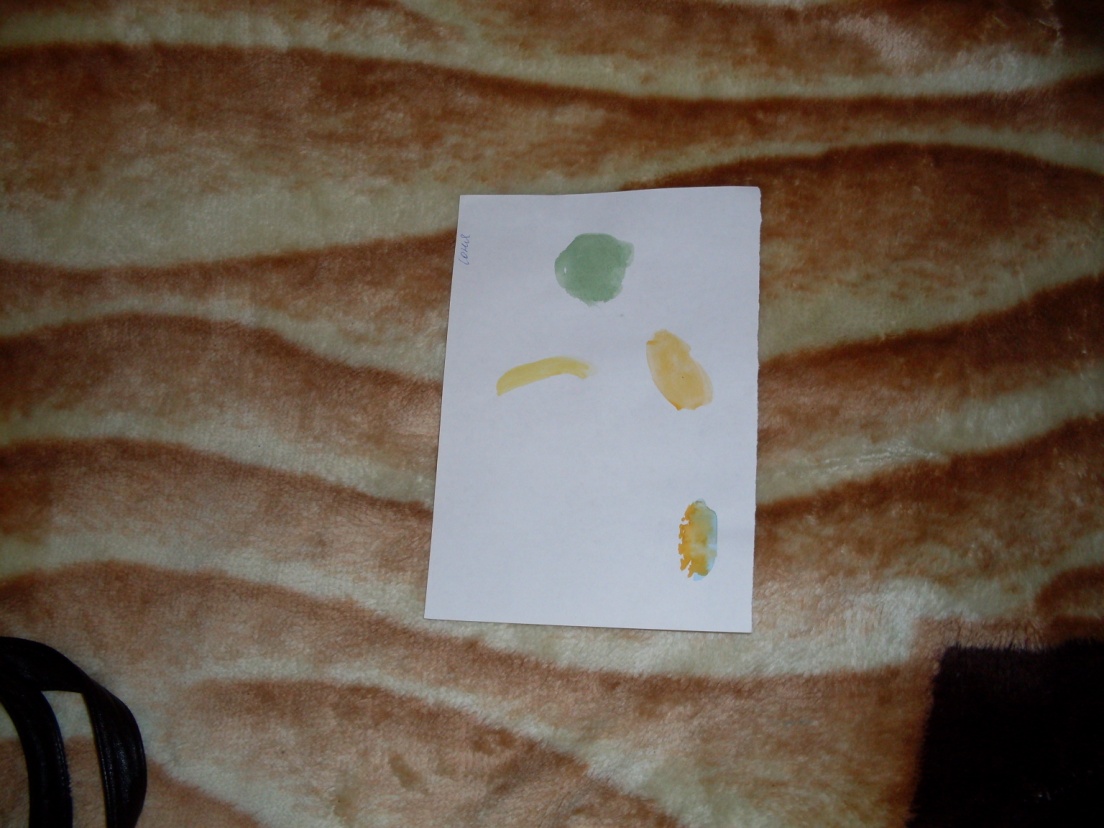 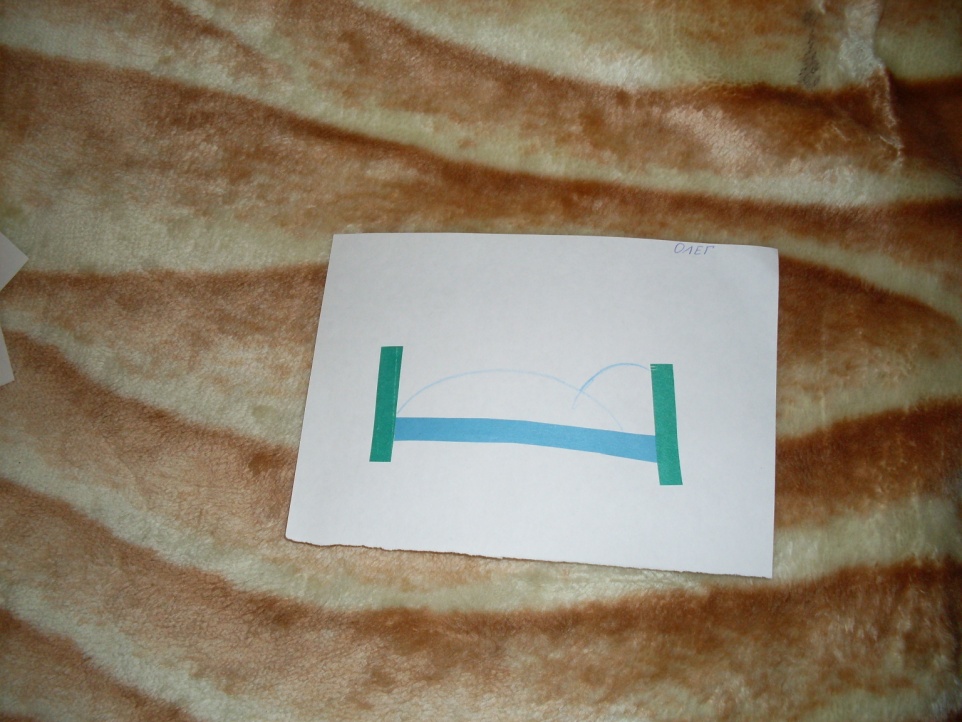 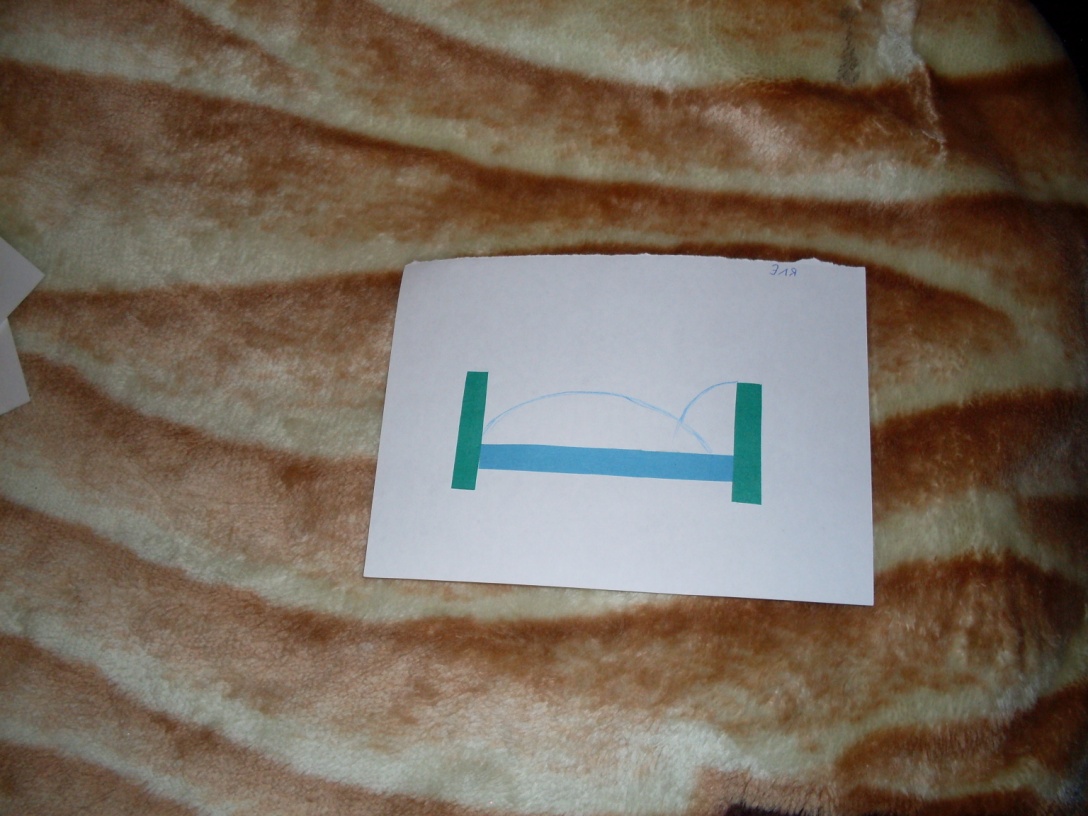 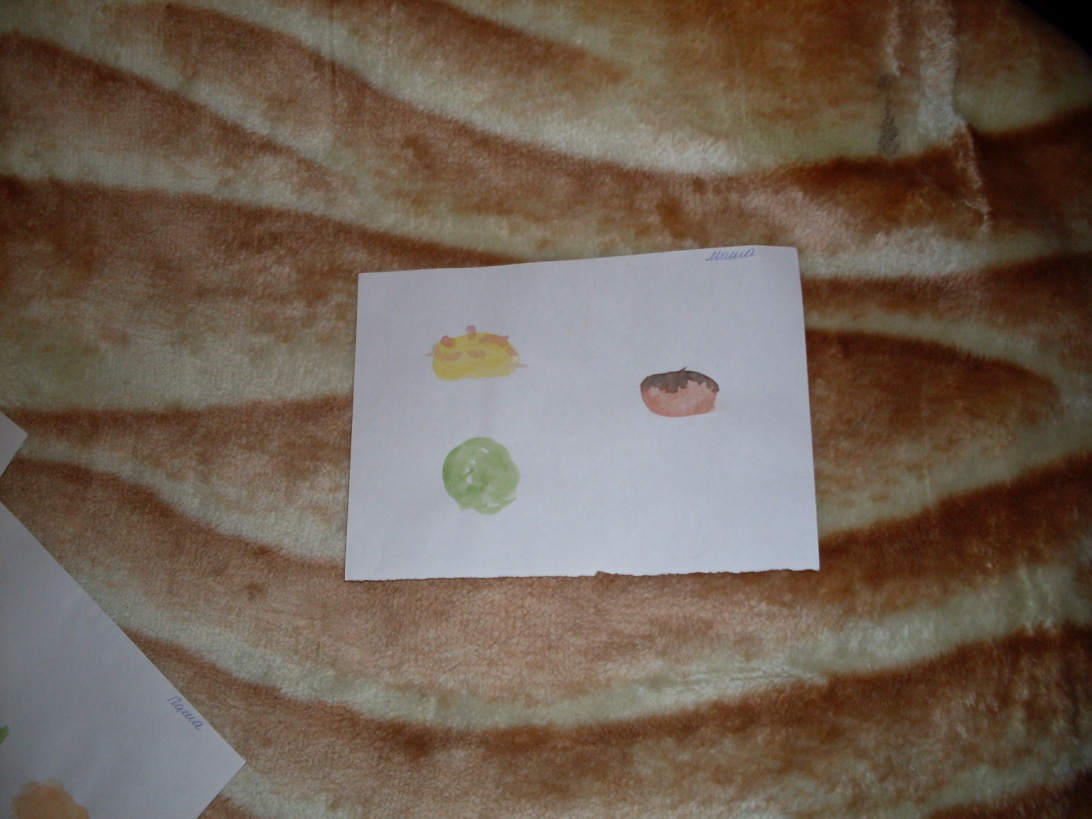 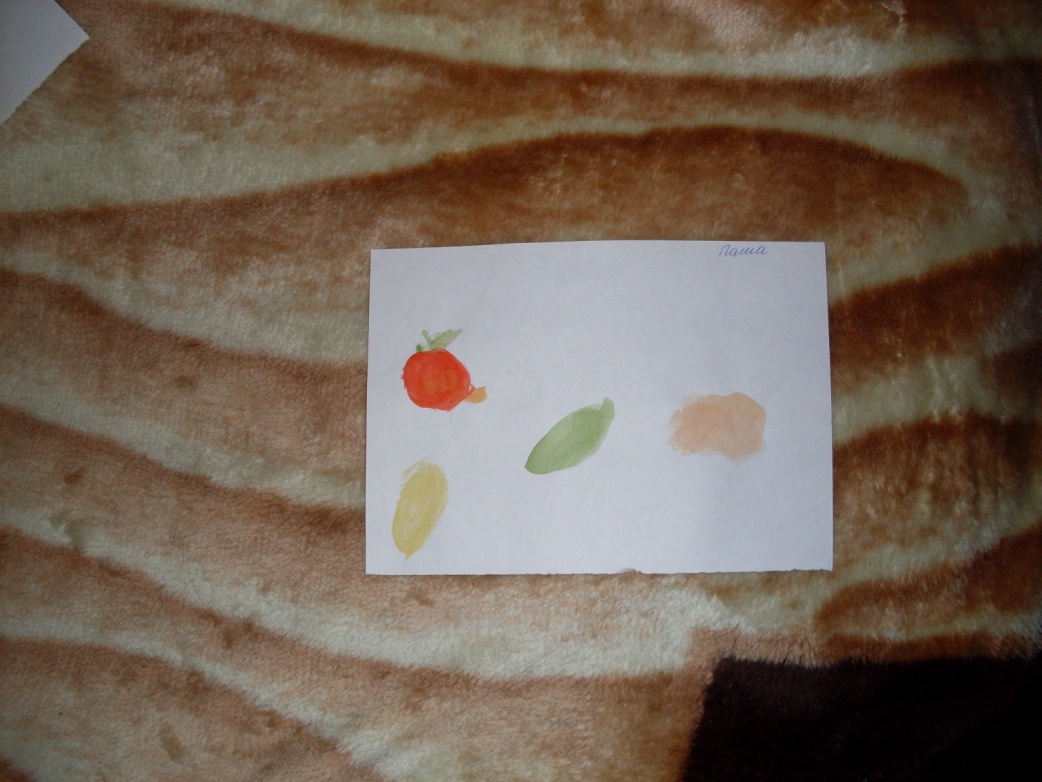 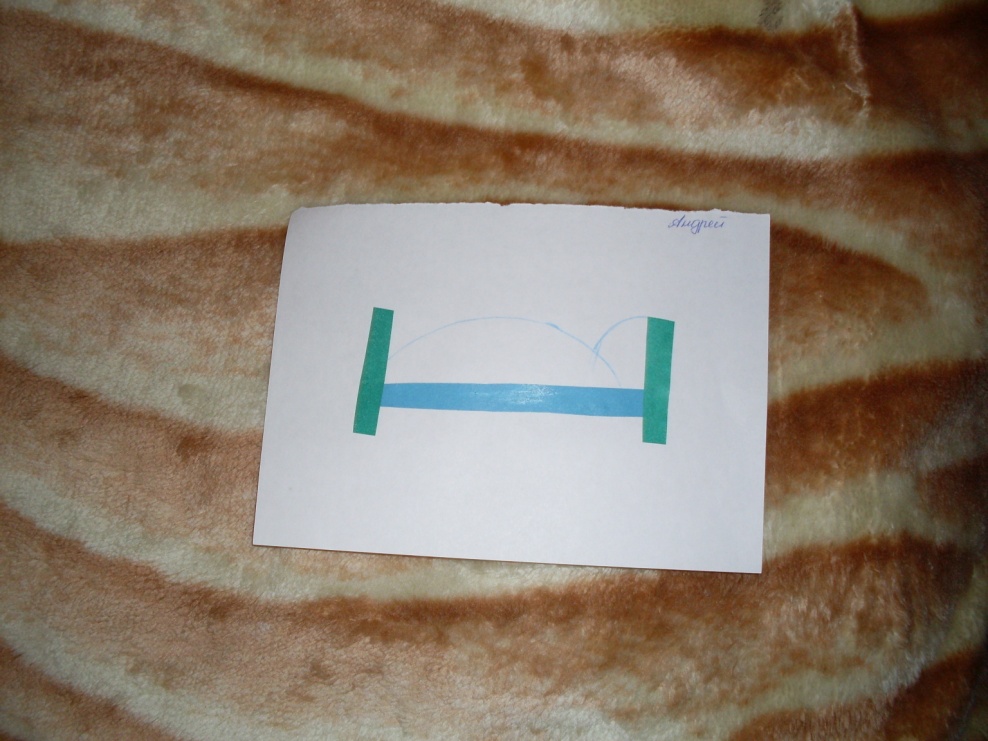 ЭКСКУРСИИ
На пищеблок
В медицинский кабинет
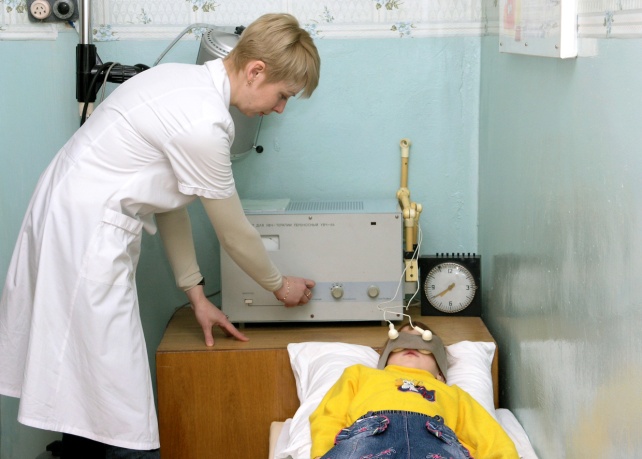 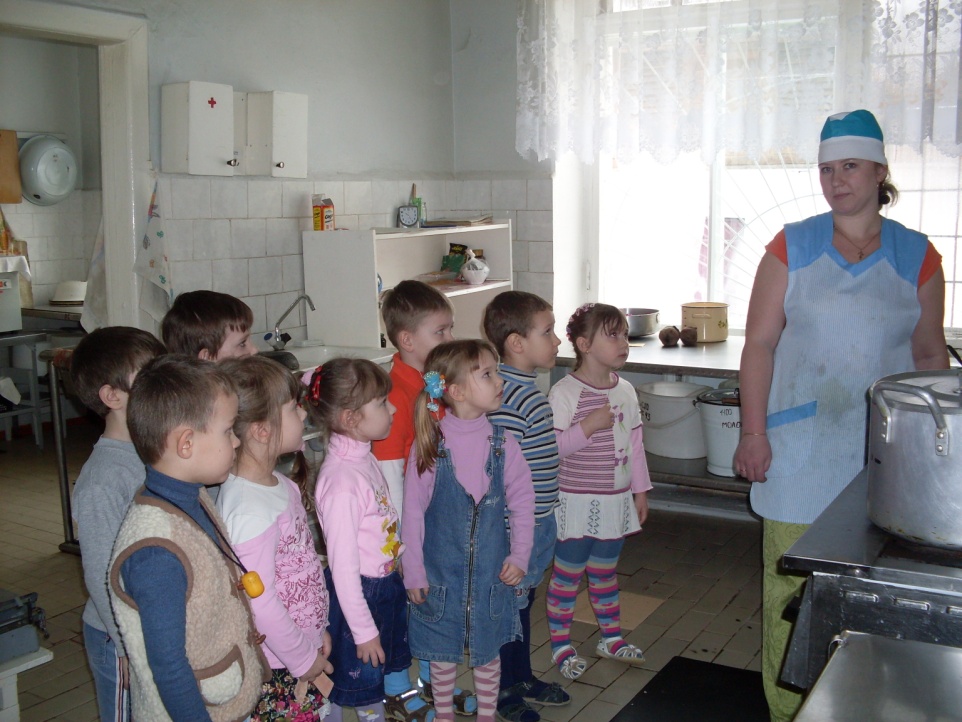 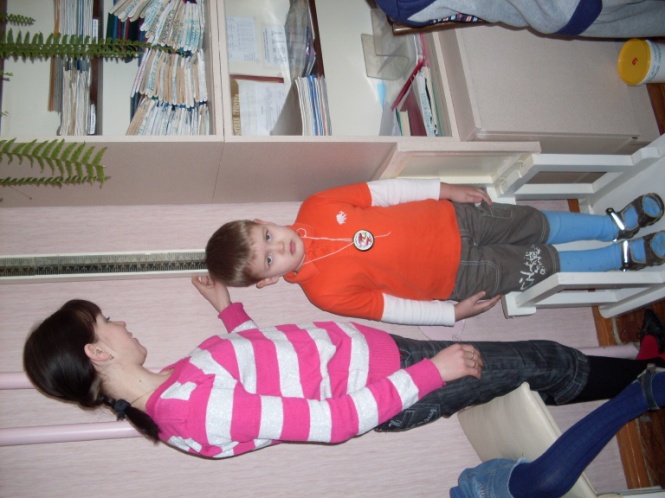 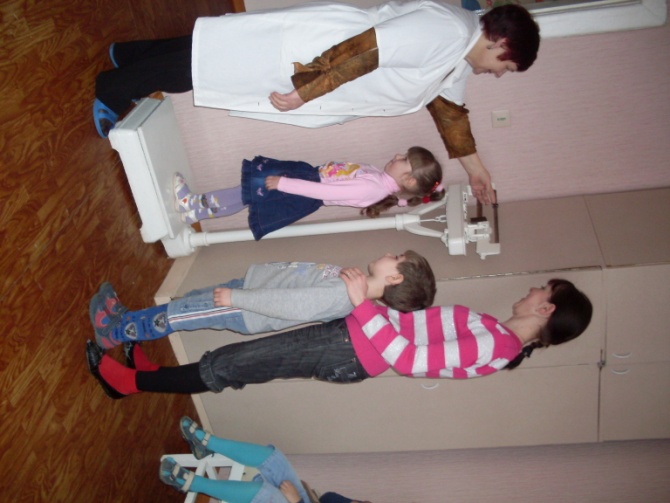 БЕСЕДА по прочтении художественной литературы
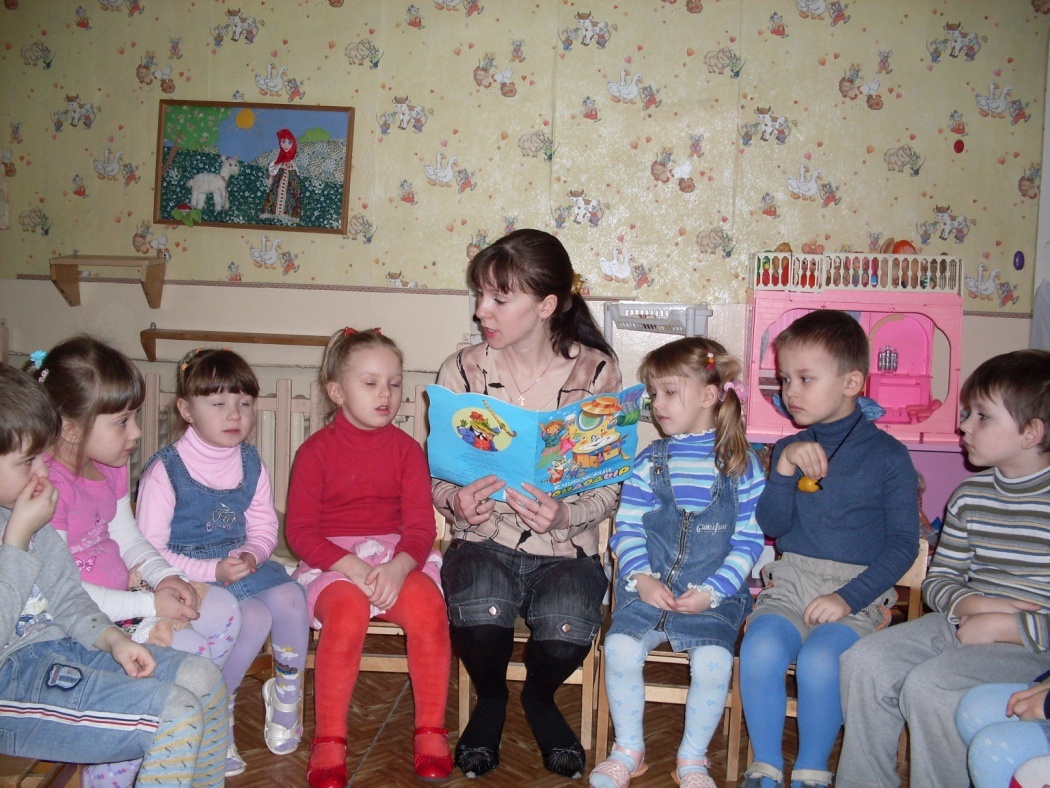 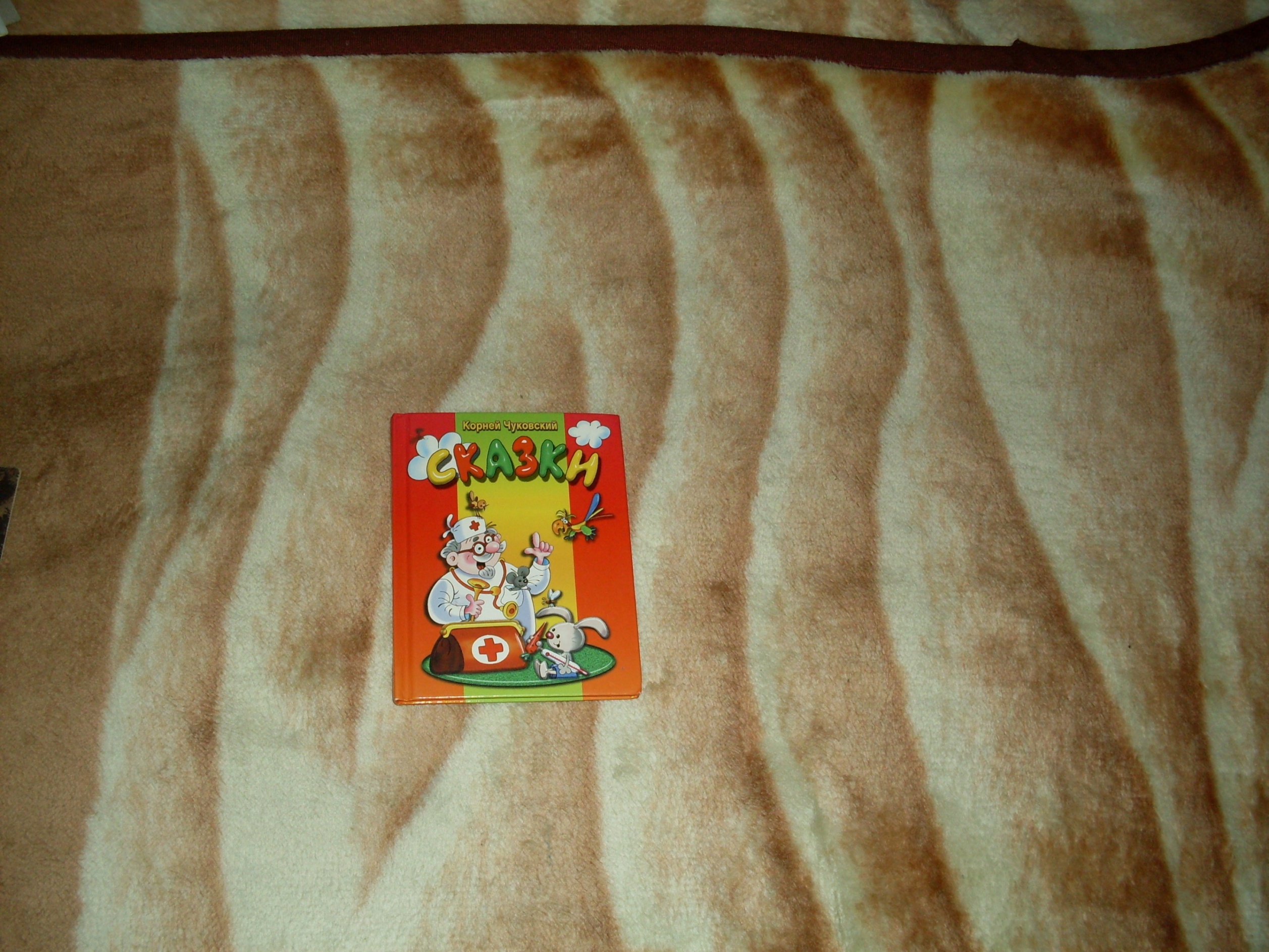 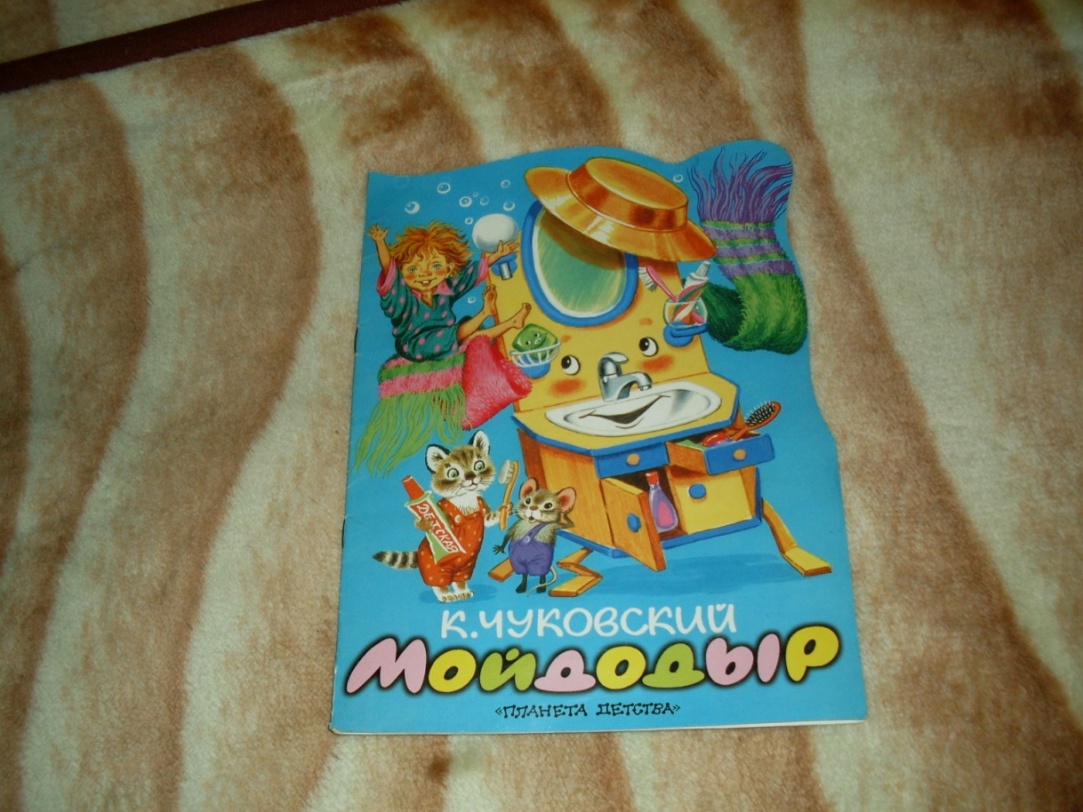 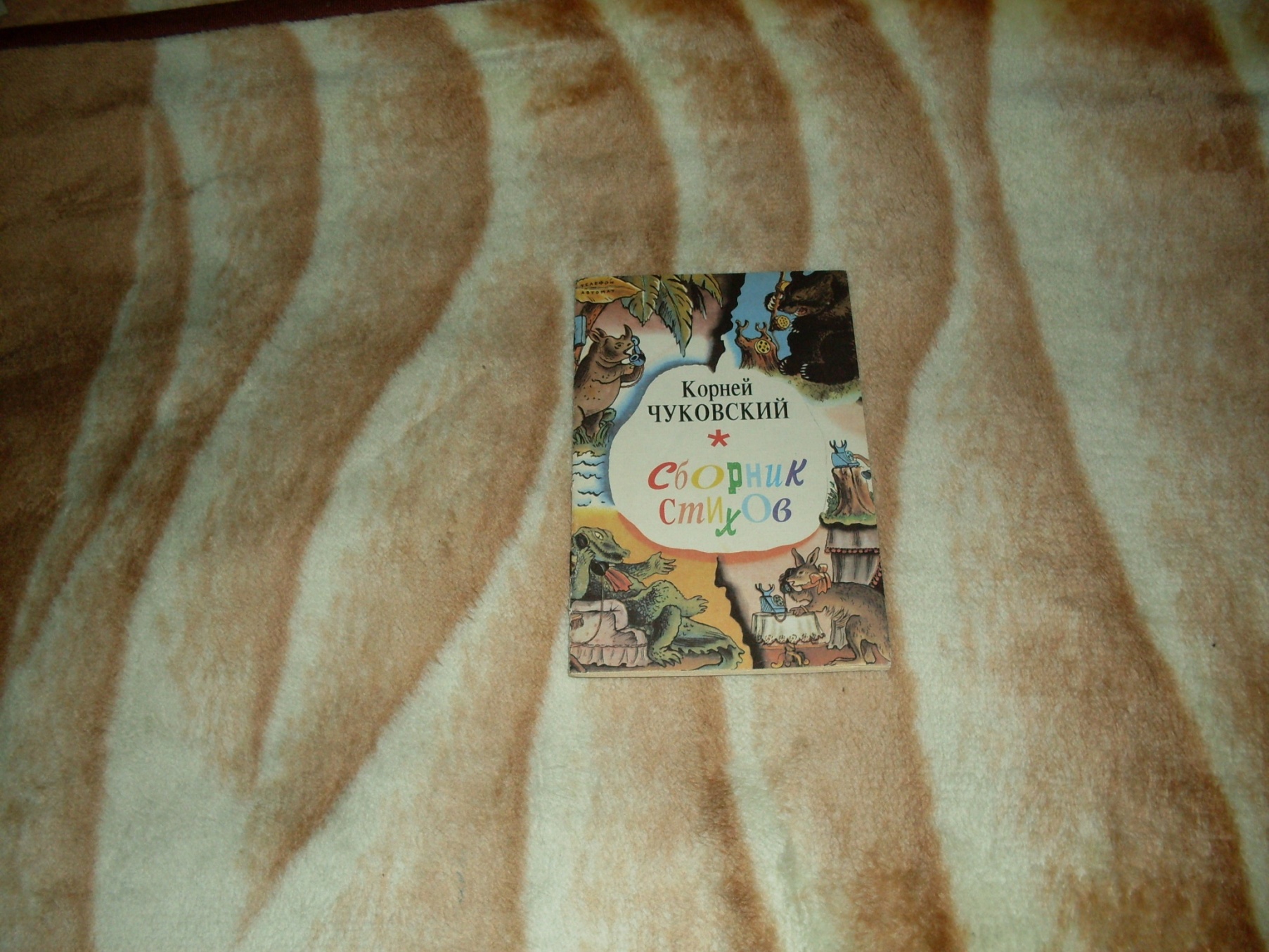 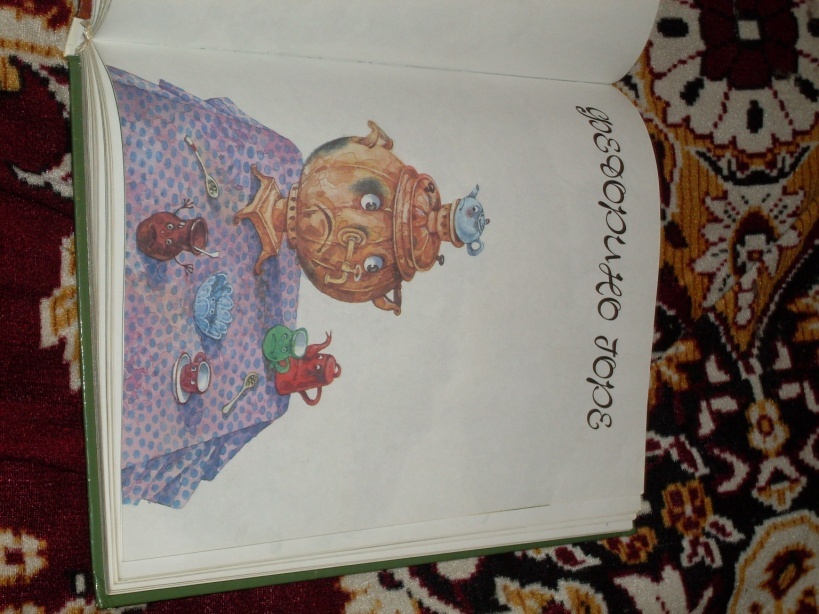 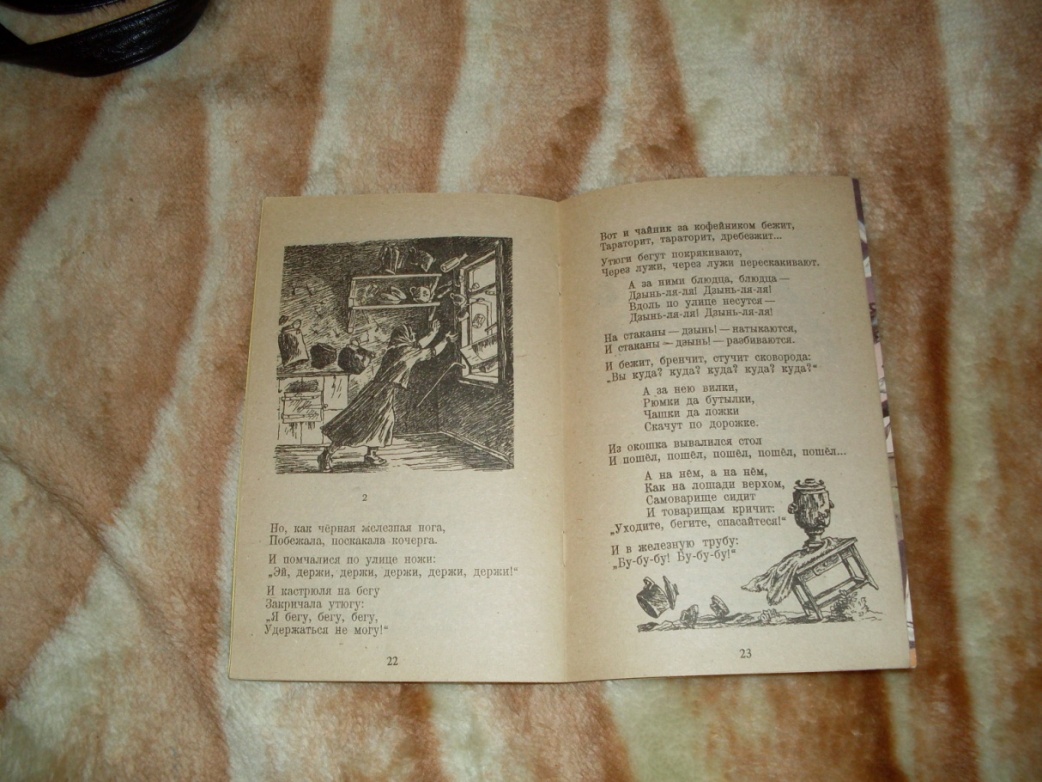 ОРГАНИЗАЦИЯсюжетно-ролевых игр
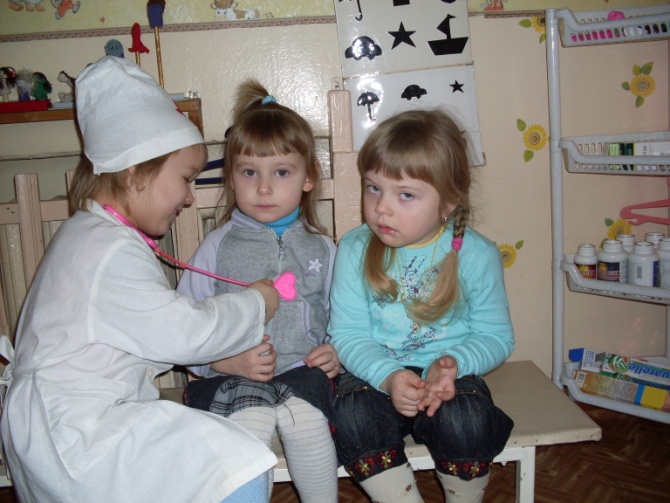 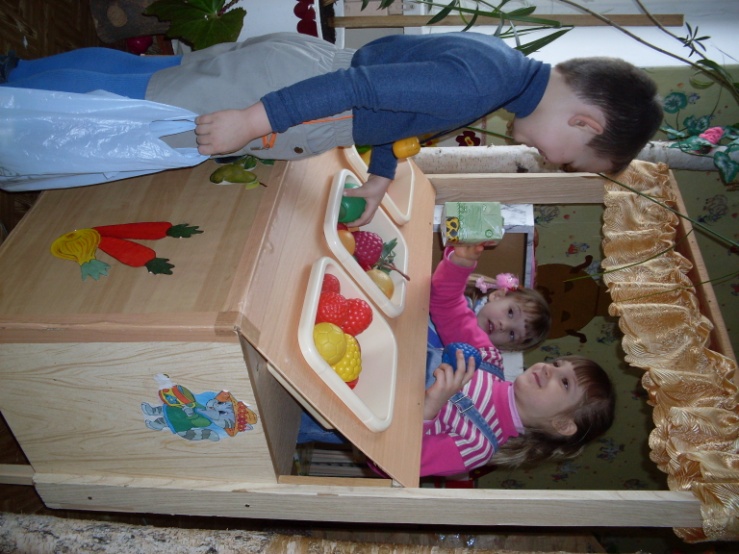 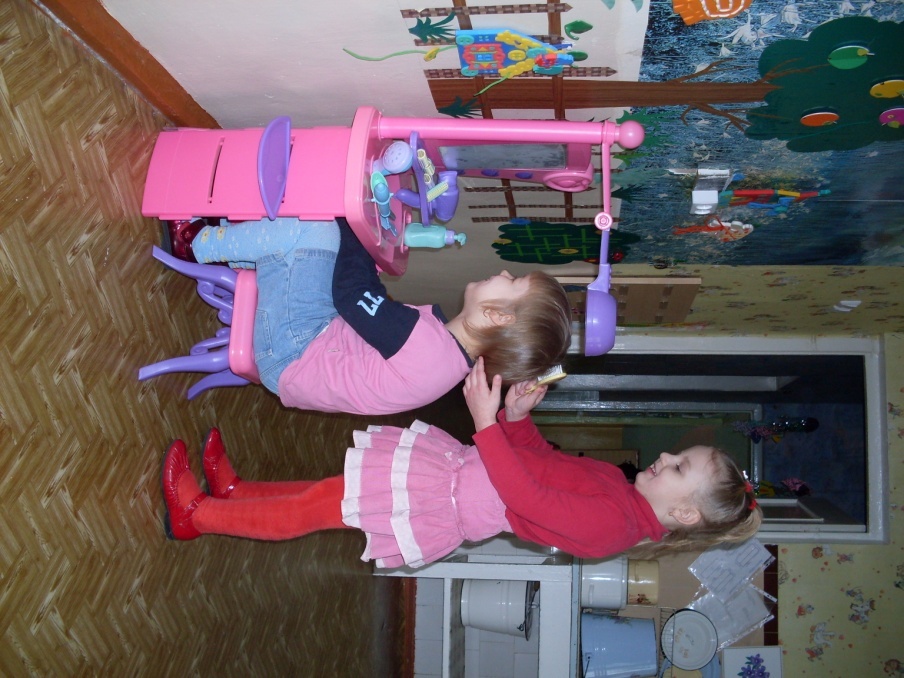 «Доктор Айболит»
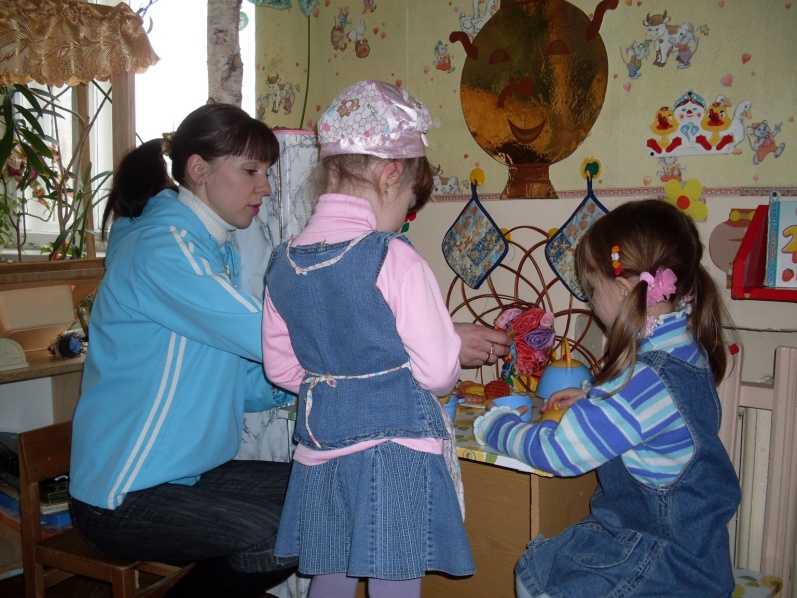 «Я – покупатель»
«Я - парикмахер»
«Я - повар»
ВЗАИМОДЕЙСТВИЕ с родителями воспитанников
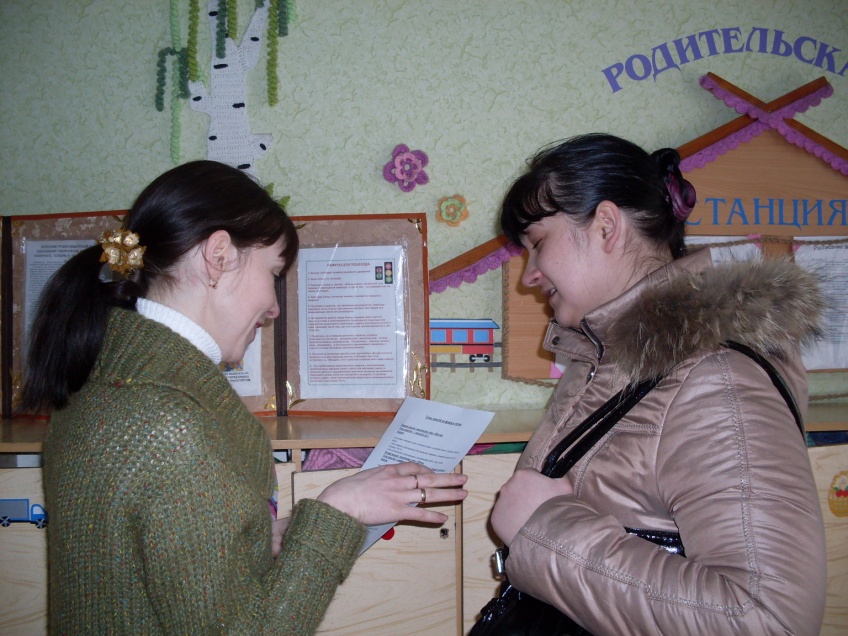 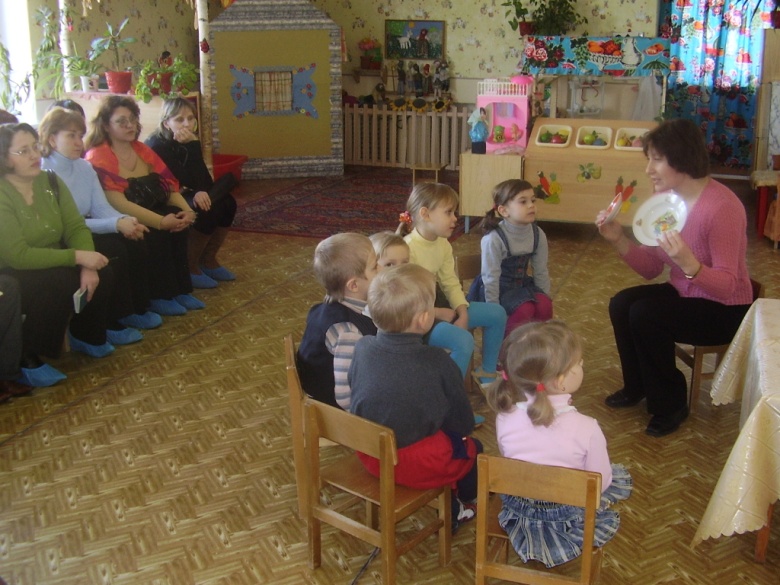 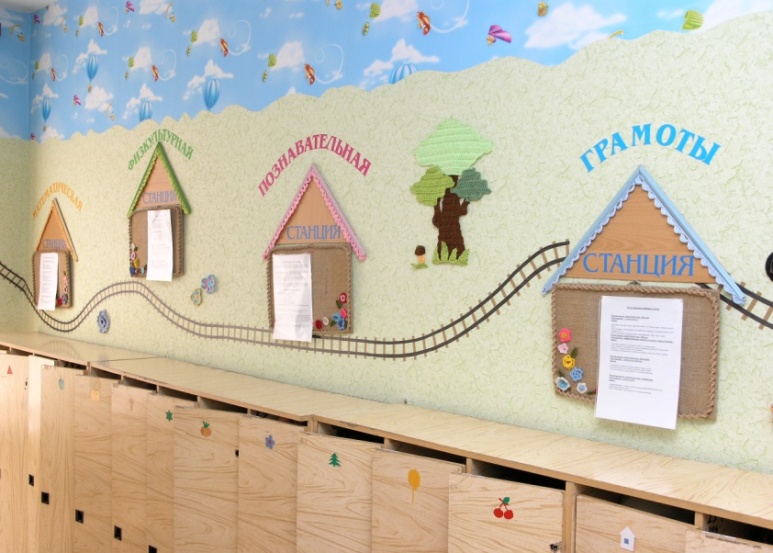 АНКЕТЫ для родителей
Методическое обеспечение проекта
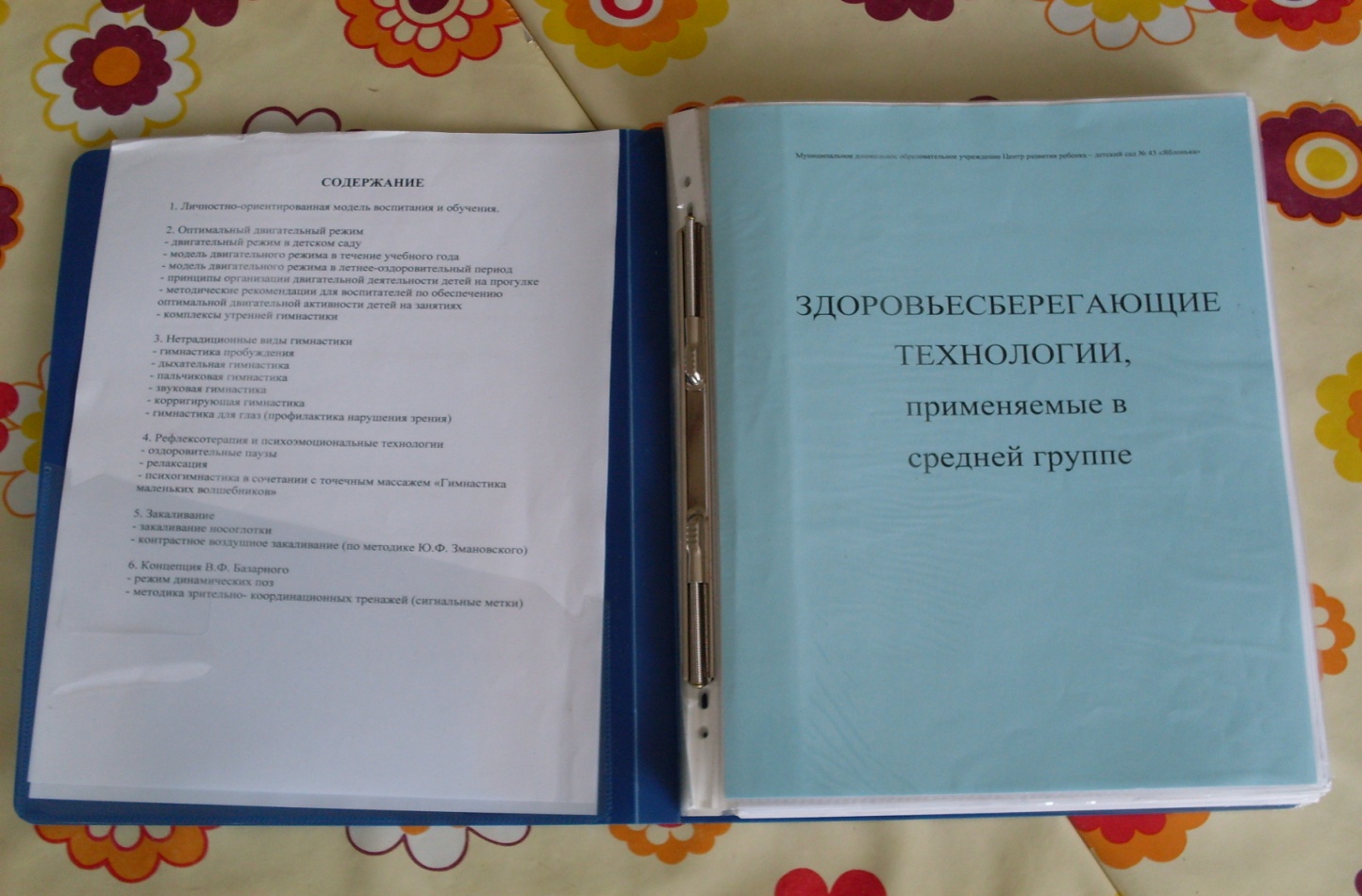 ИНФОРМАЦИОННЫЕ РЕСУРСЫ:
Чаморова Н.В. Подвижные игры и забавы.-М: АСТ, 2006г.
Лысоева В.Я.Спорт праздники и развлечения для детей. –М: АРКТИ,  2000 г.
Богина Т.Л.Охрана здоровья детей в дошкольном учреждении./Методическое пособие. -М: Мозаика –Синтез, 2006 г.
Антонов Ю.В.Кузнецова М.Н. Здоровье дошкольника. Социально-оздоровительные технологии./Пособие для исследовательских и практических работ. -М: 2000г.
Азбука питания. Методические рекомендации по организации и контролю качества  питания в ДОУ./Составитель Таргонская Н.А. -М: Линка-Пресс , 2002г.
Организация питания в ДОУ/Методические рекомендации. -Тамбов: ТОИПКРО,  2008г.
Организация воспитания и оздоровительной работы в ДОУ/Коллектив авторов . –М: ТЦ Сфера , 2006 г. (Приложение к журналу «Управление ДОУ»)
Ковалько В.И. Азбука физкультминуток для дошкольников. -М: ВАКО, 2005г.
Журнал «Управление ДОУ» 2006 год, №4.
Журнал «Воспитатель ДОУ» 2007 год, №6.
Чуковский К.И. Мойдодыр. –М: «Астрель», 2005г.
Чуковский К.И.Сборник стихов.- М: «АИСТ»,1993г.
Чуковский К.И.Сказки (Айболит. Тараканище. Путаница).М: «Омега-Пресс» 2007г.
СПАСИБО 
ЗА 
ВНИМАНИЕ!